Rural Braintree Resident’s Research
ECC Research & Citizen Insight
in partnership with Braintree District Council


Full report 
February 2023
Field near Great Yeldham
Contents - sections
1
About the research
5
Strategies used to reduce spend
Challenges not specific to living in a rural area
2
6
Opportunities to strengthen support
Challenges specific to living in a rural area
3
7
Appendices
Community connections, leaders and support
4
Introduction
Research participants have been specifically selected due to the financial pressures they are experiencing.
They are working age and the majority have children (a range of ages).
Most are working (full-time or part-time).
Most have lived in rural Braintree for years with some new to the area. 
Some have a disability or long term condition, and/or have children with disabilities, or are a carer for an older parent.
This deck presents insights from research conducted with residents in rural Braintree during Oct-Dec 2022. 
This research aims to explore the experiences of individuals and households at risk of poverty in rural Essex.  Focusing on rural parts of Braintree it gathers insights on the experience of households facing financial pressures in areas that are largely affluent. 
Little is known about hidden poverty and deprivation in rural areas. Therefore, the research seeks to explore the impact, the challenges this presents to residents and the ideas they have on what would enable them to take opportunities and secure greater financial resilience.  
Insights can be applied to other rural areas.
22/02/2023
Produced by Essex County Council Chief Exec’s Office
|   3
Standards of living in rural Braintree
Detailed findings
The peace and quiet are the main reasons given for living rurally
Participants & survey respondents reported that the benefits of living in a rural area include:
“It's very, very quiet and it just feels very, very safe and you can walk out the door and let the children run around without worrying about traffic because there’s no through road.” 
[Olivia, Ethnographic interview]
Being surrounded by countryside and nature  
It’s peaceful and quiet
Safe with low crime
Clean and tidy
Be recognised  by others e.g. shop owners
The houses are cheaper (for some)
Not rundown
Not built up 
Less traffic or as busy as a town
22/02/2023
Produced by Essex County Council Chief Exec’s Office
|   5
Observations of rural Braintree
Villages are often flanked by fields or woodland with narrow roads to the village that sometimes do not have pavements – making leaving the village on foot unsafe.
Some do not have a post box, bus stop, convenience store; this limits the choices that non-drivers have for shopping and work.  
Some villages do not have a primary school, but may have a village hall or church.
Shops and work are often a drive away.
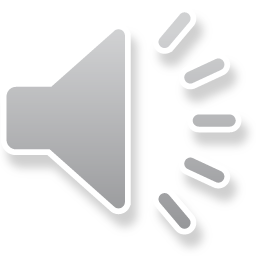 Audio: Stisted sounds
22/02/2023
Produced by Essex County Council Chief Exec’s Office
Defibrillator in Stisted – ambulance too far
|   6
People have modest ideas about good standards of living
Participants & survey respondents reported that ‘good standards of living’ means:
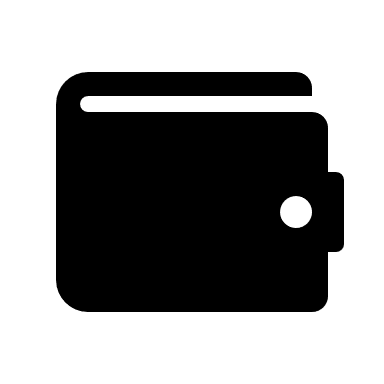 Being able to afford bills 
Enough money to buy food, a good diet
Keeping a roof over their head 
Keeping warm
Being able to afford clothes
A few treats or entertainment e.g. treats,  activities for the children, going out.
A good work-life balance
“It is having enough to eat, to keep warm, and to have access to healthcare properly. Those are the most important things." 
[Lucy, Ethnographic interview]
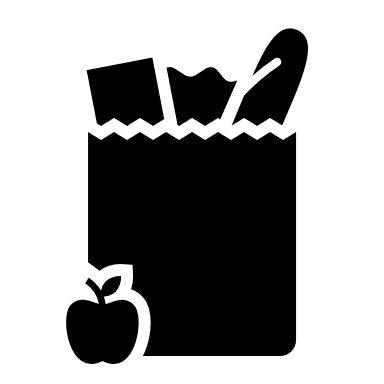 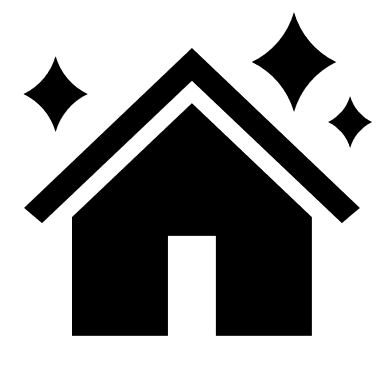 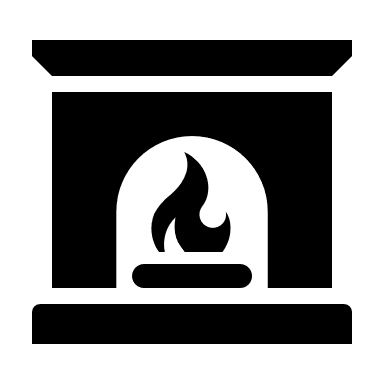 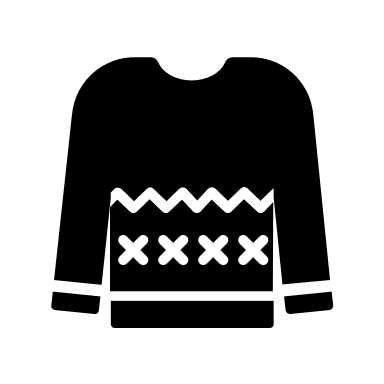 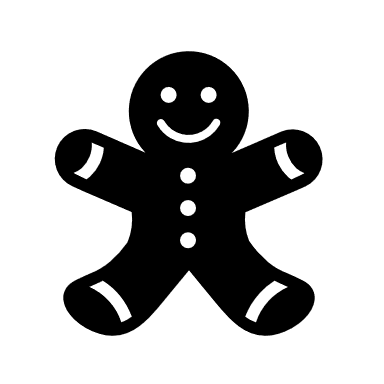 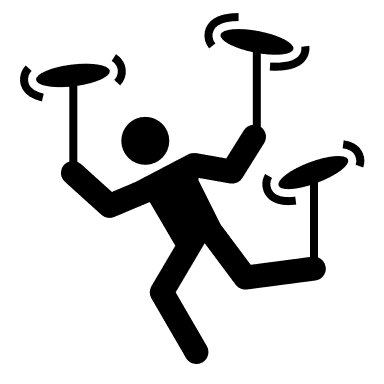 22/02/2023
Produced by Essex County Council Chief Exec’s Office
|   7
Produced by Essex County Council Chief Exec’s Office
Feelings of unfairness about their current financial situation
Residents reported that:
“This is wrong, we should not have to do it, for some they have always lived like it.”  
[Diane, Intercept interview]
Working hard, bringing up families, living modestly
Budgets have always been tight
Increase in costs, whilst wages haven’t 
Finances hit hard, families struggling
Somethings are not in their control
Feel it’s unfair – their finances and choices they have to make
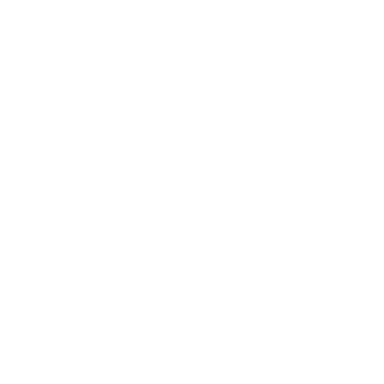 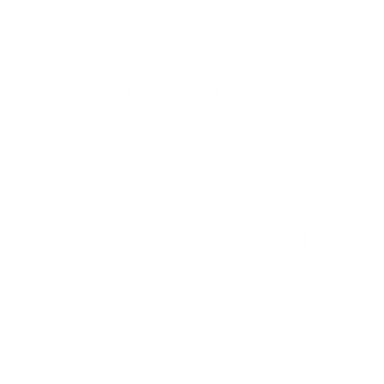 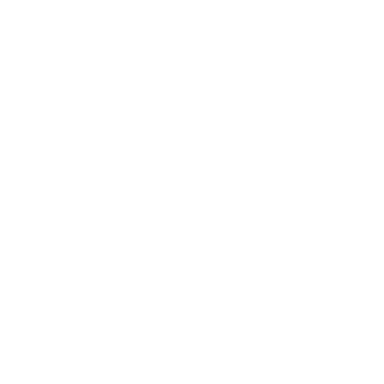 22/02/2023
Produced by Essex County Council Chief Exec’s Office
|   8
What does this mean for our approach to levelling-up?
People are controlling their financial situation as much as they can but the things that they can’t influence are having a greater impact.
Therefore we should be focusing on what isn’t in people’s control
Communications that focuses on what people can do better is unlikely to be effective or land well.
“I don’t want to worry every month to pay bills. It’s not something I’ve done.  It’s totally out of my control.” 
[Peter, Intercept interview]
Challenges not specific to living in a rural area
Risk factors
Factors not specific to living in a rural area - summary
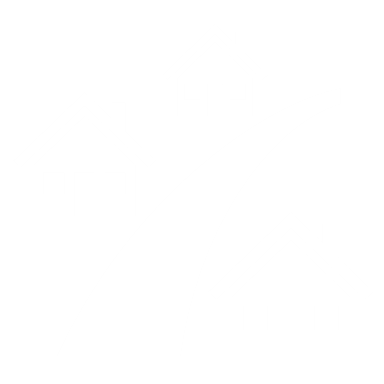 Any place
Increase in cost of living
“Oil prices have gone up. For a full tank, this year, we paid £540 for 600 litres and this was discounted. In the past it cost £200 for 500 litres.”
[Debbie, online interview]


"We earn a modest wage, but the mortgage went up by £70 a month” 
[Peter, intercept Interview].
Less control
More control
Reluctance to take out loans
Not wishing to give up all treats
Purchasing behaviour e.g. discounts
Cost and availability of childcare
Reduce goods / services
Costs of working more are too high
Housing condition and repairs
22/02/2023
Produced by Essex County Council Chief Exec’s Office
|   11
[Speaker Notes: Oil example given here as this is about COL increases]
Increase in living costs impacting tight budgets
The impact has lead to participants using a range of strategies to reduce spend and raise incomes.  
However the gap, between income vs. outgoings is leading to a risk of declining health and wellbeing as a result of colder, unrepaired houses and missed health appointments.
Any savings have already been used meaning low resilience to unanticipated costs.
The research participants reported main cost increases in:
Food costs
Fuel costs (petrol, diesel)
Energy (gas, electric and oil)
Mortgage rates
Childcare
TV license not free for over 75s (Aug 2020)
Bills have gone up approximately £2000 a month since we moved house, which needs updating and repairs. 
[Olivia, Ethnographic Interview]
22/02/2023
Produced by Essex County Council Chief Exec’s Office
|   12
Working more isn’t an option for most
Peter considered getting a second job for 8 hours in the local shop. 

“When would I have the time to do it.  When would I see my family?” 
[Peter, Intercept interview]

“My wife’s wages are cancelled out by the childcare costs” 
[Peter, Intercept interview]
The research participants reported:
Increasing income through extra hours or a second job isn’t possible for most due to:
High childcare costs
Childcare hours – e.g. needed for early shifts
Time – around work, children, caring, sleep
Impact on benefits – not able to earn enough to make losing benefits worthwhile
Impact on family time – not seeing the children
Being a one-car owner
Health conditions
Several participants, are however looking to get higher incomes through more responsibility or, new qualifications and career changes, and jobs with company cars and expenses paid.
22/02/2023
Produced by Essex County Council Chief Exec’s Office
|   13
Produced by Essex County Council Chief Exec’s Office
Gayle is unable to work more due to her health
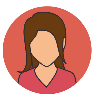 Gayle is a full-time carer to her mum who lives with her.  She owns the house outright by combining 
their households.  She has her own health issues and is on a low income, relying on one days work and benefits.
CASE STUDY
The NHS medicine she was given does not work.  A few months ago, despite her low income, she went privately to get better medication and feels better but not completely well.  This private care increases her expenses by over £100 for a month, but without it she doesn’t function.
“My car, medication and gas and electric [biggest expenses]”
She must balance her caring role, her own health, work and the benefits they get.  She works one day a week and has benefits.  Working more often is not an option, she struggles with her health and energy levels.
The house is cold.  Savings have been used up putting in a shower for mum.  Local shops are dear, and she accesses cheaper fuel, shopping and free parking out of county in Sudbury.  Gayle feels she wouldn't be surviving without mum’s income. 
“My dad’s private pension, bless him … we’d be lost without that”
She has a few things left she could stop but that would impact mum’s enjoyment and both their wellbeing; a TV subscription with the channels that her mum likes, she’s already haggled on the price, and she might not replace her small pets when they’re gone.
Gayle needs the better medication in order to function; to care for her mum and work.  

Her low income means this is an additional challenge for her.
22/02/2023
Produced by Essex County Council Chief Exec’s Office
|   14
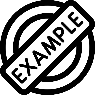 Cost and availability of childcare is impacting people’s work choices
Laura is choosing lower paid and part-time work
Laura works 2 nights a week in hospitality as she can earn more this way than working and paying for childcare.  She used to be a teacher.
Several participants have reported that cost of childcare is high and impacts on their ability to work.  
Some are taking on work that de-values their skills because the childcare cost is too high if they work full-time.
Another is delaying restarting her qualifications, that would increase salary and work hours, due to availability of childcare.
Debbie is waiting until the children are older
The paid childcare Debbie can get doesn’t start early enough for her to work-full time which is needed to finish her degree.  She believes finishing her degree, would bring a better life to the family.
“It doesn’t always pay to work” 
[Laura, intercept interview]
22/02/2023
Produced by Essex County Council Chief Exec’s Office
|   15
Housing affordability, conditions and repairs
The research participants reported:
A participant is struggling to get on the property ladder due to not being able to save for a deposit
Some rental and owned homes need repairs, which may take time 
Home owners are not always able to keep up with repair costs
Some housing association properties are modern but others are lacking the basics e.g. radiators
One participant left their last property of 14 years as landlord decided to sell rather than repair.
“Rental property and repairs are a long wait sometimes. We were advised to keep the home heated at 18 degrees all day to stop the mould, but I can’t afford this.” 
[Debbie, online interview]
Debbie washes black mould off her child’s bedroom walls each day. The housing association was quick to come round but hadn’t managed to find the leak.
Lucy doesn’t have radiators in every room
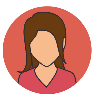 Lucy lives with her teenage daughter, who has a disability, in a house owned by the housing association.
CASE STUDY
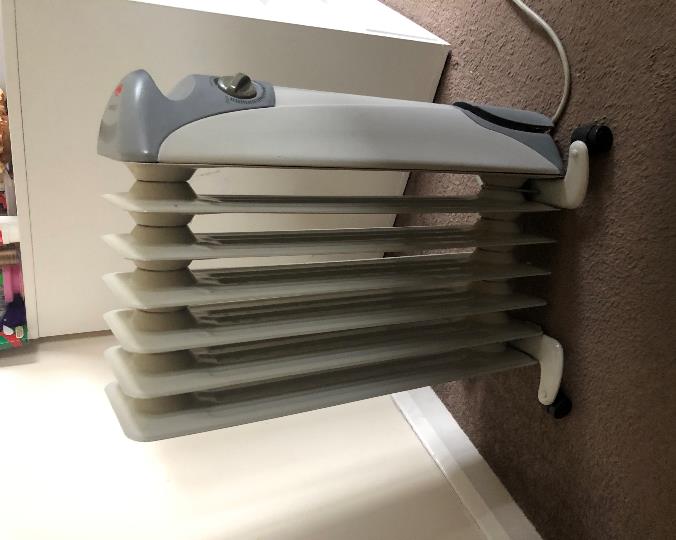 Lucy has an electric towel-rail radiator in her bathroom, other than that she relies on portable electric heaters and the air is circulated around the home by an air source pump.  To cut down on money, the housing association did not put any radiators around the rest of the house.     
"So sometimes it’s like 15 degrees in here and it’s freezing.“
After her and her neighbours complained for 11 years to the housing association, they have now agreed to come and put in radiators, but she hasn’t heard anything about it for a couple of months.The portable heater she uses in the living room is not strong enough to heat up the room fully and it’s cold.  During freezing weather, she and her daughter rely on three duvets in their bedrooms to keep warm. 
"We have a tiny one [electric heater] I brought for upstairs but it’s not big enough, also I just can’t afford to keep buying them and I’m worried about the electric bill and paying for them.”
22/02/2023
Produced by Essex County Council Chief Exec’s Office
|   17
Tom hasn’t been able to save the deposit for a house
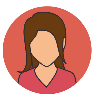 Tom lives with his wife and two children, in a private rented house.  They moved from Braintree town
 in the summer for bigger rooms for the same money.  He’s looking for better work through qualifications.
CASE STUDY
Tom lives with his wife and two children. Tom has always been in rented accommodation and his eldest daughter is now old enough to work.  He has a good job and a company car that helps.  His family hasn't been able to get on the property ladder, and this is because they haven't been able to save enough to get a large deposit together (£10 -15K) although they could afford the mortgage payments.  
“I could definitively afford a mortgage but because I don’t have that first bit, I can’t do it”. 
He says the new housing in the area isn’t affordable. 
“Even around here houses are selling for a minimum of £400K which is ridiculous.  When the councils say it’s affordable housing.  It’s not affordable at all” 
Tom thinks that private landlords take advantage of this. 
“Then landlords know its so hard to get onto the property ladder they take advantage of increasing the rent as much as they want and if you don’t like it you can go somewhere else”
Renting, high expenses
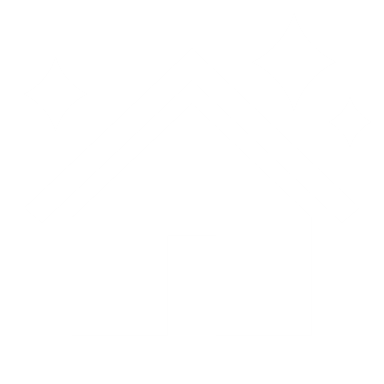 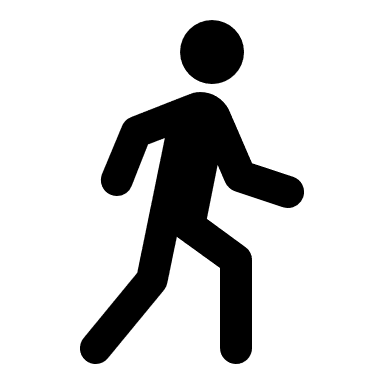 Good job, 
well paid
Can pay a mortgage
Unable 
to save
 deposit
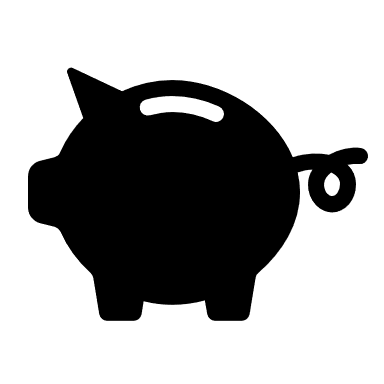 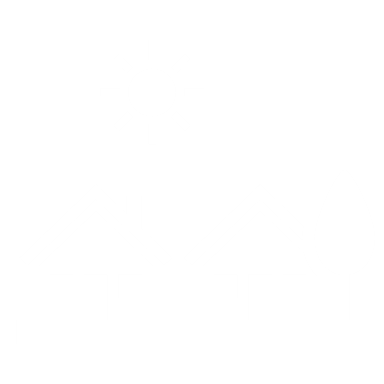 No affordable housing
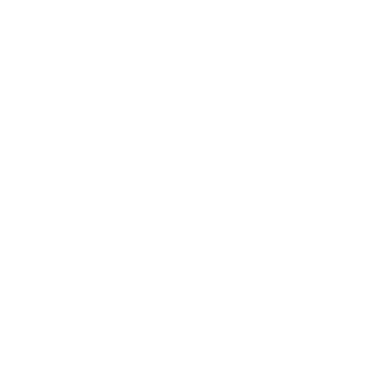 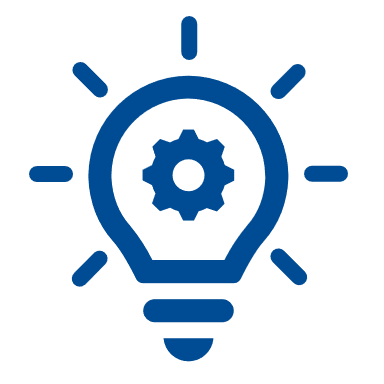 Vouchers for affordable local activities for the family could be welcomed.
Not wishing to give up all treats
“I’ve been able to pay the bills but I’m getting to the point of ‘should we have sky’.  It’s just that there are channels that mum likes. 
[Gayle, ethnographic interview] 
“The village drama group, it's very minimal fees. It was £20 for the whole year and it's just where young people can go and do some drama and it's fantastic … that includes the scripts and the costumes and everything... It’s run by locals in the village.
[Debbie, online interview]
The research participants reported:
Not wanting their financial situation to affect the children too much or cause them worry.  
Whilst reducing outgoings in other areas, they are trying to keep up good value activities, for as long as possible.  
They are currently keeping:
Activities for the kids or family e.g. drama club, zoo, swimming, rhyme time, TV 
Entertainment – making some changes to reduce entertainment subscriptions but keep basic packages on TV, Netflix, Sky or moving from cinema going to Netflix. 
Pets – but perhaps not replacing
Good coffee at home e.g. coffee pods
22/02/2023
Produced by Essex County Council Chief Exec’s Office
|   19
Reluctance to take out loans
The research participants reported:
“I’ve come from a working-class background, where you never want to be in debt, never want to owe stuff”
 [Gayle, ethnographic interview]
“I came close years ago [to using a loan shark] but would rather go without”.  I’d rather do a credit card” 
[Emma, ethnographic interview]
They do not have loans and they don’t want to be in a situation where, asking for money is necessary
There is pride and self-respect in not taking up loans and stigma in doing so 
Some have borrowed from family just to get through the month, or accepted gifts for early birthdays or Christmas and that is seen as acceptable
Most do not have credit cards either as they don’t want to owe people or worsen their situation, as they try to live within their means
Living this way helps people to manage their budgets – what’s coming in and what their outgoings are
22/02/2023
Produced by Essex County Council Chief Exec’s Office
|   20
Challenges specific to living in a rural area
Risk factors
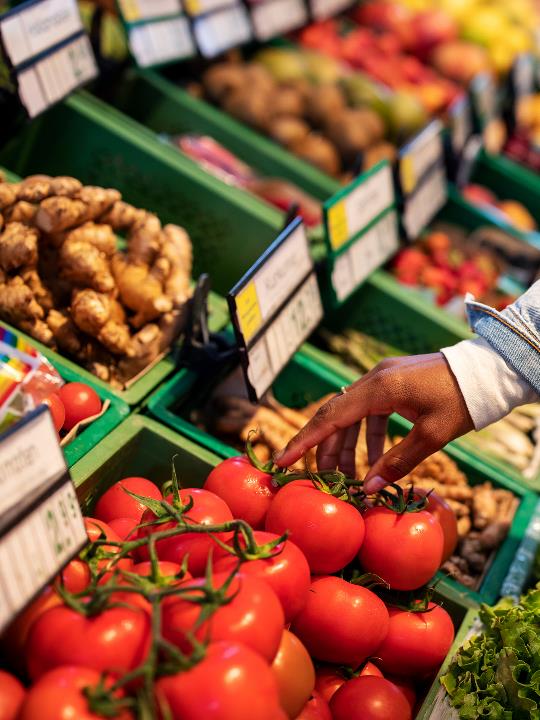 Factors specific to living in a rural area - summary
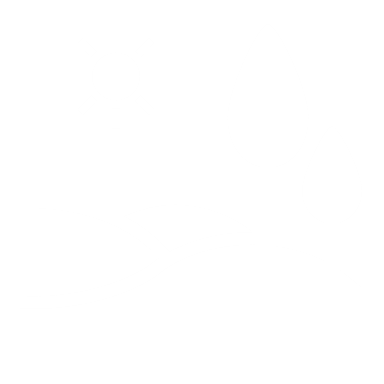 Rural 
specific
Health, dentist & opticians difficult to access
Premium food & fuel costs and limited choice
Choice of school & career path may be impacted
Cheaper food and fuel is a often a drive away
Local jobs tend to be lower paid – many commuting
Driving is essential
“Everything we need to do is dependent on driving.” 
[Olivia, online interview]
Those with health conditions may have higher travel costs
22/02/2023
Produced by Essex County Council Chief Exec’s Office
|   22
Stock image
What does this mean for our approach to levelling-up in rural areas?
“I have a couple of times cancelled the [health] appointment or postponed them just due to the cost of getting there and I didn't have the money at the time.” 
[Debbie, online interview]
In relation to rural areas, the central issue is the need to travel and/or drive
Travel distance is more, than in urban areas so costs are higher – public transport, fuel / car maintenance
Therefore the focus needs to be about looking for ways to reduce essential travel or make it cheaper, reliable, and available.
Premium costs and limited choice at local shops
The research participants reported:
Local shops:
Are more expensive; and may be at risk as not used
Have a limited range of foods e.g. gluten or dairy-free are hard to find
May be in the next village, 20 mins walk or a drive away
May not be walkable; a lack of pavements makes it unsafe
The impact of food cost increases are greater for those in rural areas who are already paying premium prices.
“The [local] fish shop and butcher are lovely but quite expensive” 
[Gayle, Ethnographic interview]
22/02/2023
Produced by Essex County Council Chief Exec’s Office
|   24
Access to cheaper food is usually a drive away
The research participants reported:
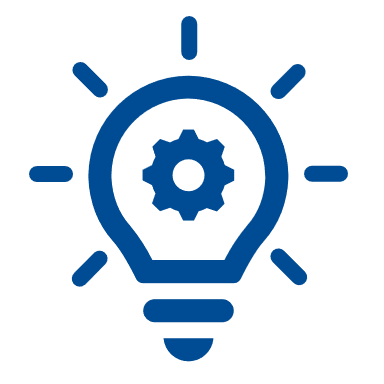 Bigger and cheaper supermarkets are further away – by car or delivery
Low-priced supermarkets don’t deliver e.g. Aldi/Lidl
Those that can’t drive are limited to what is close by
Supermarkets are being selected on cost, range of foods, and foods that last longer, so less waste; this isn’t always the cheapest supermarkets e.g. Aldi/Lidl
Foodbanks are in town areas, so not easy to get to
Some are spending in Suffolk, even though Essex towns are closer, and therefore the local  Essex economy may be impacted.  In addition to large cheaper supermarkets, there’s more to do e.g. swimming pool and shops, there’s free parking too, making it worth the trip and the additional fuel expense.
Some villages have community larders / pantries but others do not, and wish they had them.
Pack of 3 peppers
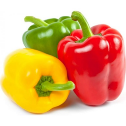 22/02/2023
Produced by Essex County Council Chief Exec’s Office
|   25
Driving is essential and local fuel is more costly
The research participants reported:
Little is within walking distance e.g. work, services
They pay premium prices for local fuel, with fewer garages nearby
Cheaper fuel is at big supermarkets away from villages
Some chose diesel cars thinking it would be cheaper
One-car families struggle when the unexpected happens e.g., child needs the GP when one is working
High travel to services and amenities means higher fuel costs than in urban areas
The impact of fuel increases for people in rural areas is greater as they are already paying a premium.
“Once you're in the village, if you can't drive, you're in it for life. That's it. There's no getting out” 
[Carol, online interview]
22/02/2023
Produced by Essex County Council Chief Exec’s Office
|   26
Public transport isn’t always a  feasible alternative
The research participants reported:
Public transport is expensive, it costs more than in an urban area (train and bus) and not frequent enough to be a feasible alternative to driving, for most.
Fares have increased.
Not all villages have a bus stop, and routes to the bus stop may not be safe to walk due to narrow roads and lack of pavements.
Not being able to drive can limit people’s access to foodbanks, and other support services.
Those with health conditions may be disadvantaged further by high travel costs to appointments.
“It costs £1000 for a bus pass for my son to go to sixth form.  And I still have to use my car to drive them to the bus stop so that he can get to college.”
[Carol, online interview]
Public un-pavemented road near Southey Green
Health, dentist and opticians are a drive away
The research participants reported:
Access to health services, for some is poor, particularly getting appointments at NHS dentists 
People with health conditions are paying more for travel due to more appointments 
Appointments are being missed if money will not allow to get them e.g. hospital, optician
New eye-glasses are being delayed or gifted by family
Disability benefits such as PiP or DLA are sometimes being used to cover the cost of travel or missed work
If not a driver, appointment times need to be booked around public transport times (not at weekends)
“Getting an NHS dentist around here is impossible.  The tooth had cracked.  I was in agony.  I rang up and couldn’t get an emergency appointment.  I had to wait. It wasn’t a dentist I could walk to as there aren’t any.” 
[Gayle, ethnographic interview]
22/02/2023
Produced by Essex County Council Chief Exec’s Office
|   28
Debbie’s family struggles to access healthcare
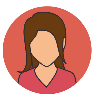 Debbie is a mum of four.  Two of her children have a disability and she has a long-term condition which 
prevents her from driving.  She lives in a house owned by a housing association.
CASE STUDY
Debbie’s biggest challenge is public transport, as she’s unable to drive.  She phoned her dentist, in Nov 2022 to make an appointment for her youngest son and was told he would need to wait until Oct 2023, as he wasn’t an emergency.  Calling 111 isn’t an option as she can’t get to the appointments; irregular buses and rail replacements makes it tricky.  She phones every week to try to get a cancellation.
“My son actually needs quite an urgent appointment for the dentist. He has teeth coming through where they shouldn't, causing him a lot of pain”
Debbie asks for specific times as she is unable to get to her health appointments if too early, late, or at the weekend. “I've missed several hospital appointments before due to the buses.”
The cost of travel for her or her adult son is sometime prohibitive. “I have a couple of times cancelled the [health] appointment or postponed them just due to the cost of getting there and I didn't have the money at the time.” 
This has an impact on their health, as they might not be on the correct dosage or medications.
“If he doesn't get to his appointments, his medications is not correct, then his seizures become uncontrolled.  So, it can have quite a big impact if we can't get there.”
Home
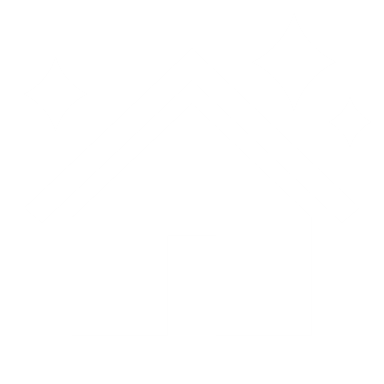 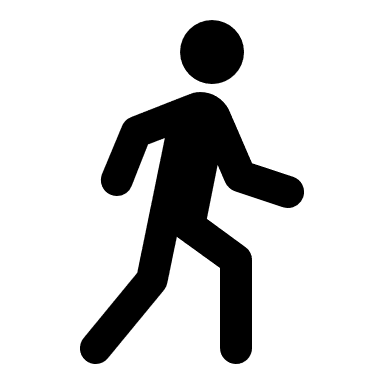 45 mins
Train Station
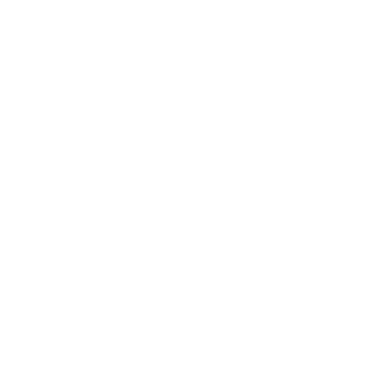 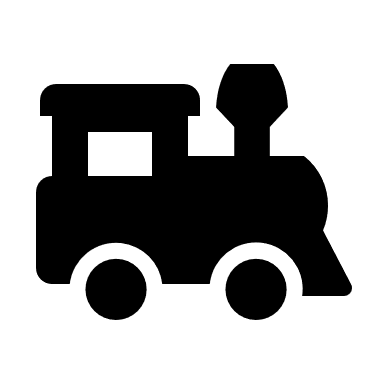 30-45 
mins
Colchester
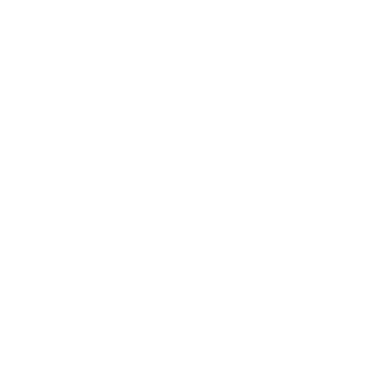 22/02/2023
Produced by Essex County Council Chief Exec’s Office
|   29
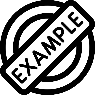 Choice of school is sometimes down to travel
Carol’s choice of school is being made due to transport not other considerations. Her children couldn’t get free transport to the school nearest to them. However a school-owned mini bus, from further away, comes to the village.  This is why her children have gone to that school. 
Olivia -  Choice of school is being made due to transport not other considerations. When Olivia’s daughter goes to secondary school she thinks its likely the school whose bus comes to the village.
Lucy paid to get her daughter to a better school. She did not want her daughter to go to the poor-rated school nearby, so she paid £1000 for a bus pass.  The  stop is 3 miles away so Lucy has to schedule her work around drop-offs & pick-ups at the bus stop.
“If [the other school] drove a bus into the village. That would be a true choice, because you'd be basing it on things other than my child can access that.”
[Carol, online interview]
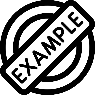 Parental choices to live rurally may impact children’s career paths
Tom doesn’t think his daughters career choice was impacted by living rurally
Lucy is worried that transport issues might stop her daughter getting a job
Carol is concerned that living rurally has influenced her child’s career
Tom’s daughter’s qualifications were awarded by the teachers rather than via the exam board.  She had wanted to go to Uni but gave this up, having lost interest.  She travels to Colchester on the bus for her job in insurance that she is enjoying.
Lucy is concerned her daughter will miss out on a weekend job. Her daughter can’t get into town, and Lucy won’t be able to pick her up as she works some Saturdays.  She hopes her daughter has a stable career that is not just about paying bills.
Carol’s eldest child is training to become a chef. She feels this was greatly influenced by the type of work available that he could walk to, the local pub. If more choice was available or public transport was better – he might have chosen a different career.
“Public transport has such a knock on cascade.  It shapes your life in ways that you're probably not consciously aware of.” 
[Carol, Online Interview]
"I want her to feel passionate about what she does more than anything." 
[Lucy, Ethnographic Interview]
“She could do what she wants to achieve, she’s always been a strong minded girl” 
[Tom, Phone Interview]
|   31
Local jobs are often low paid so many commute
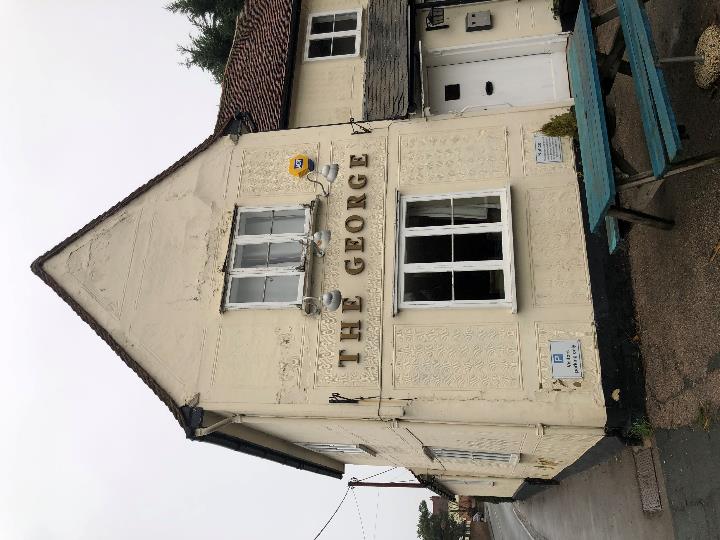 The research participants reported:
Local jobs tend to be:
Lower paid e.g. hospitality, care work, shop assistant
Casual, seasonal or zero contract
If the village has a primary school then teachers generally commute in
Higher paid work usually means commuting outside the villages
22/02/2023
Produced by Essex County Council Chief Exec’s Office
|   32
Shalford pub - family run business
Tom lost his job recently but got a new one quickly
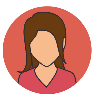 Tom lives with his wife and two children, in a private rented house.  They moved from Braintree town
 in the summer as rooms were bigger for the same money.  He’s looking for better work through qualifications.
CASE STUDY
Made redundant during probationary period – no redundancy pay
New job
Tom is looking to improve his income through qualifications and two jobs – to get on the property ladder.
Tom works within Essex and London.  He asked for a pay rise having got better at his job and started a qualification.  They made promises but they didn’t come through, so he left.  He got a new job in July.
Moved home to rural village after 14 years (landlord declined to repair) – renting
Got a new job & company car in a few weeks – used recruitment agencies (outside local area). LinkedIn, CVs via emails.
“I felt really lucky when I got another job as quickly as I did.”
22/02/2023
Produced by Essex County Council Chief Exec’s Office
|   33
Community connections, leaders and support
Protective factors
The impact of isolation can be magnified in rural areas
Inclusion is important.  Some villages do this well whilst others offer limited opportunities to include everyone (age).
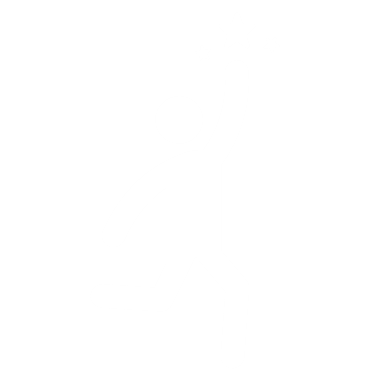 Community connections are vital
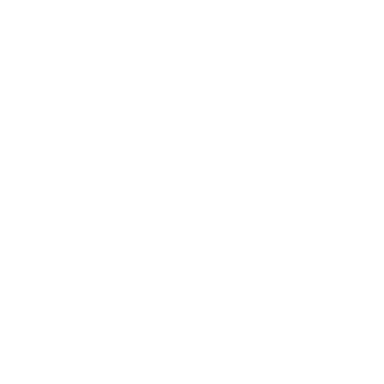 Ways to make 
connections
Leader qualities are important
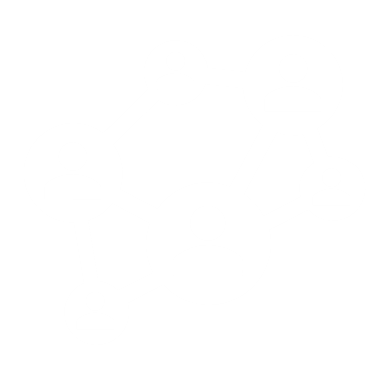 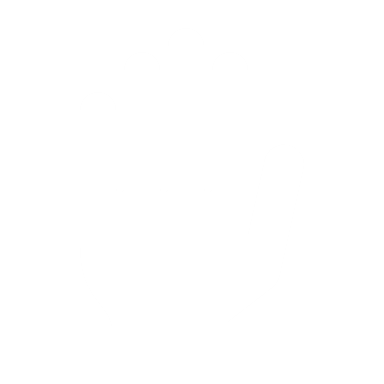 Don’t want 
to ask for help
People who gets things done varies among villages
Not realised by everyone.  Varies between villages
Not all villages have these structures in place
Seen as shameful
Personalities within orgs or groups; stage of life and interests – sustainability may be an issue
Personalities and skills important in driving change -  organise, connect people; non-judgemental and can keep confidences
Important for:
Protection and safety 
Prevent isolation and mental health decline
Reduce spend 
Increase support
Dog walkers
Primary schoolers 
Pub goers 
Church goers
Health visitors (if had a baby recently)
Family borrowing or gifts OK
Time, eligibility & knowledge of support available to them.
Help around work and which comes to them is key
How critical finances are is subjective – impact help seeking behaviours
22/02/2023
Produced by Essex County Council Chief Exec’s Office
|   35
Community connections are vital in rural areas
The research participants reported:
“The sense of community is what makes it distinct living here." 
[Carol, online interview]

“I don’t have many friends here.  I find it a bit isolating”
[Gayle, ethnographic interview]
Although some participants didn’t feel they needed local connections beyond being neighbourly others in more remote villages said good connections were needed to: 
Protection and safety– neighbours can rally quicker then police and ambulance e.g. burglary alarms
Prevent isolation and mental health decline
Reduce spend & increase support e.g. syndicates, larders
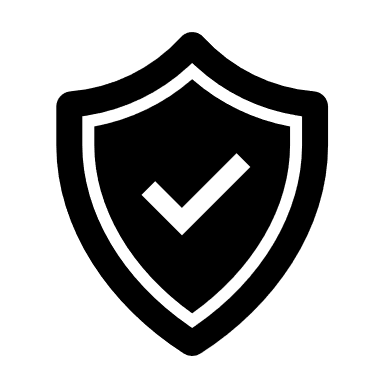 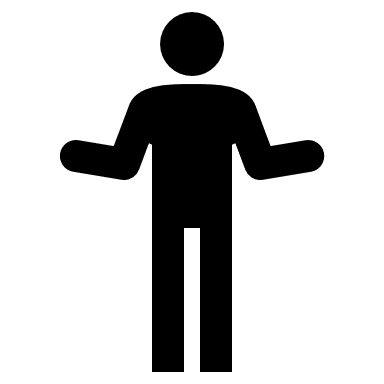 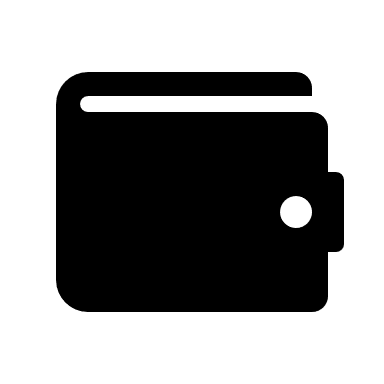 22/02/2023
Produced by Essex County Council Chief Exec’s Office
|   36
Making connections is often through groups & interests
The research participants reported:
Several ways are identified to make good connections but not all villages have structures that make this possible : 
Dog walkers
Primary schoolers 
Pub goers 
Church goers
Via health visitors (if had a baby recently)
Laura has concerns for mothers who had lockdown babies, who like herself wouldn’t have seen a health visitor 
“This is not my first baby, but I still struggle.  Many will still not be coming out, still be sitting at home” 
[Laura, intercept interview]
Stisted Church
Making good connections  isn’t always easy
Olivia hasn’t been able to make good connections yet. She moved to the village in the summer.  They got a welcome pack and map.  There is a newsletter, but events are often “not for them”.  Activities in the village hall are for the elderly.  The Halloween event was for under 7s and her daughter too old. 
Gayle has found it difficult to break into the old community. She lives a simple life, and found it difficult to break into the ‘old community’ in the village.  She tried Pilates to meet new friends but found cliques had already formed. She can’t afford to meet up with friends further afield. 
Lucy feels there is nothing for young people in the village. Lucy doesn’t feel she is missing out on the local events, but feels her teenage daughter may be.  Community events tend to be for the elderly.  Lucy finds out what’s going on from the local Facebook page & her elderly neighbour.
“Not a single thing I could think of for the young people, nothing at all." 
[Lucy, ethnographic interview]
Message board
Carol has good village connections
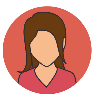 Carol lives in a house with a mortgage with her husband and two teenage sons and has lived in the village 
for 20 years.
CASE STUDY
Carol is integrated well into her community.  She sees  her "neighbours" as not only the person living next door but everyone living in the community. 
“If you and I went out for a walk down the road and I said, oh, that's my neighbour, what I often mean by that is someone who lives in my village.” 
Carol says your connection with people depends on what you do and your stage in life. For instance, if you walk dogs, have children at the primary school.  Not being able to drive could isolate you further if you don’t have good connections.  
“If you were someone who, for whatever reason, hadn't made good connections with others in the village, you could end up really isolating. You'd probably be compelled to leave because you couldn't live here. There's no shop, there's a pop-up shop. That's not enough. It's not a shop where you could buy your food to live there.”
 Although there is a lack of amenities within the village they support each other through a community larder, pop-up shops, warm spaces, and oil syndicate, run by volunteers. 
“You either thrive with it in this environment, or you select that this is just too intense for you, and you leave.”
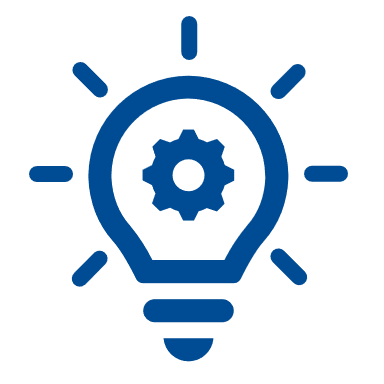 A pop-up shop and post-office once a week helps in the village, as they have no other shop.  They are run by two volunteers.
22/02/2023
Produced by Essex County Council Chief Exec’s Office
|   39
Oil store
Oil syndicates are not present across all villages
Oil prices are cheapest in the summer but require an upfront payment, so people need to save for this. Syndicates help to reduce expenses.
Olivia isn’t in an oil syndicate.  She moved to the village in the summer.  Her neighbour who’s been there 40 years isn’t aware of one. They bought half a tank, as it is less attractive for oil thefts, via a provider known to her husband.  She doesn’t know how much she will need to get them through winter. 
Debbie uses the Braintree Oil Lady syndicate as it has the lowest price she found online. She saves-up during the year and buys when the prices are lowest.   Prices have increased significantly and she’ll use the COL payment to help with this.
Carol has a syndicate with her neighbours.  She gets oil when it is cheaper and faster to deliver. One neighbour contacts the others, gets the total amount needed and approaches different oil suppliers, to get a better deal.
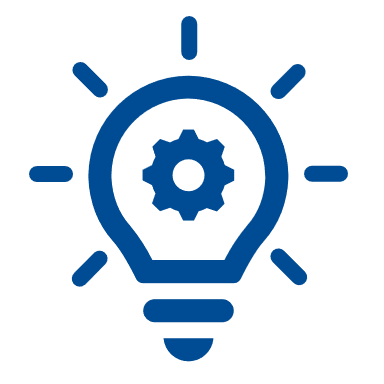 Extending Essex Energy Switch may offer cheaper oil.
Oil tank
The qualities of community leaders are important
Some participants feel the qualities of community leaders help in getting things done.  This includes leaders who are:
Extrovert 
People-centric, want to serve people
Able to organise and connect with people
Empathetic, non-judgemental
Trustworthy and can keep confidences

Carol says it’s about the personalities within organisations, rather than organisations themselves, and dependent on the stage of life and interests of the person.  Once that stage is gone e.g. children left school, they might move on.   
As people feel shame “It's someone who can understand and keep their confidentiality, not then saying to their neighbour ‘Ohh guess who I saw today at the larder’ you know someone that you know you can trust.” [Debbie, online interview]
22/02/2023
Produced by Essex County Council Chief Exec’s Office
Community pantry
|   41
Help isn’t something that people want to ask for
Common places where screener survey respondents had gone for support included:
Family
Online
Workplace
Government (benefits, job centre)
Citizen Advice Bureau 
Food banks
Council (Braintree and ECC)
Benefits officer
M.P
The research participants reported:
There is shame in asking for help
Participants might borrow from family or accept gifts e.g. dog food, pair of glasses 
Some have asked for help with debts in the past e.g. stepwise, CAB – being able to get help around work is key
Support which comes to them helps e.g. foodbank via volunteers during Covid helps where travel is difficult.
Many feel they won’t be eligible for support or don’t know what support would be for them.
Support seeking may depend on how critical they feel things are - observation some better / worse then stated
“No one’s in that kind of situation because I want to be. Really a lot of people are there and they don't want to be there.  A lot of people are feeling shame that they have to go and ask for help.” 
[Debbie, online interview]
22/02/2023
Produced by Essex County Council Chief Exec’s Office
|   42
Some would go to family and friends first for support
Debbie would go to family first, but has used a Foodbank during Covid, that was brought to her by volunteers she would have struggled to get there otherwise.  She used Stepwise before due to loans but avoiding taking these out.
Friends – care shares and driving e.g. daughter to GPs
Neighbours / Community
Community – Community lounge (warm space), church
e.g. WI, charity shops, community larder / allotment, appliance fixes, ACL, training, advice, community leaders, play groups
You
Wider support
Family – “very supportive” parents & siblings
e.g. foodbanks, support for finances / debt (CAB), charities, council support / social care, family support from orgs, libraries, holiday hunger, benefits office, parish magazine
Wider – Online support, 
Foodbank,
Stepwise
KEY:
Use for support now
Would use in future
22/02/2023
Produced by Essex County Council Chief Exec’s Office
|   43
Most would use local support before seeking wider support
Carol’s main routes to support are through her local community / village assets and Facebook pages or she would look online for support.  Seeking support from family would be a “last resort”
Neighbours – Village Facebook, WhatsApp
Friends - Moral and 
emotional (not financial) support
Neighbours / Community
e.g. WI, charity shops, community larder / allotment, appliance fixes, ACL, training, advice, community leaders, play groups,
You
Community larder
Wider support
Family – “last resort” for financial support
e.g. foodbanks, support for finances / debt (CAB), charities, council support / social care, family support from orgs, libraries, holiday hunger, benefits office, parish magazine
Wider – Parish magazine, look online for support
KEY:
Use for support now
Would use in future
22/02/2023
Produced by Essex County Council Chief Exec’s Office
|   44
Using a range of strategies to reduce spend
Protective factors
Strategies to reduce spend
“It’s our fault we tend to do a lot for our kids, I was lucky my mum and dad taught me how to budget. I taught my son how to budget.” 
[Emma, ethnographic interview]
Participants are using a range of strategies, although loans or working extra jobs or more hours are not seen as an option.
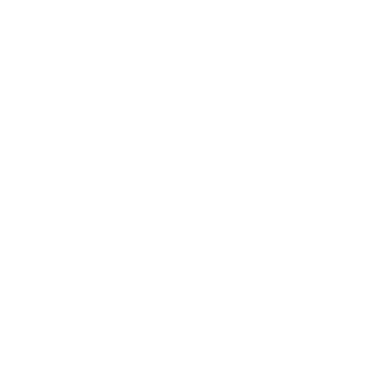 Making do, repairing clothes, charity shops, DIY
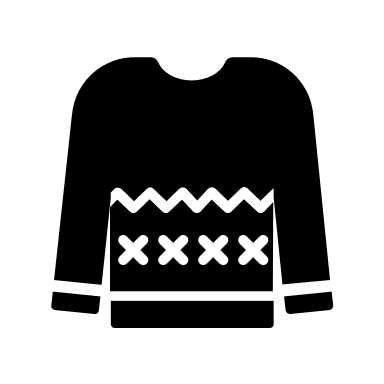 Reducing fuel costs e.g. find cheaper fuel, plan journeys
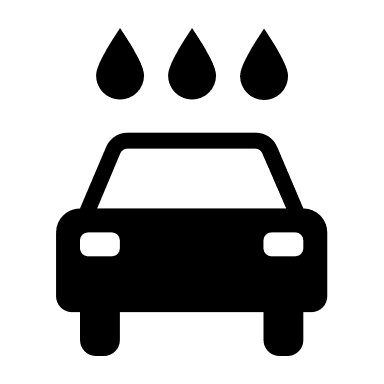 Strategies to reduce spend
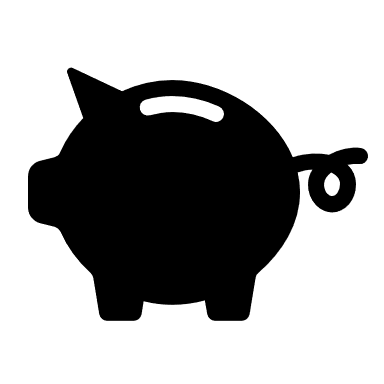 Use savings
Reducing food & cooking spend and, food waste e.g. meal planning, air fryers, bigger supermarkets
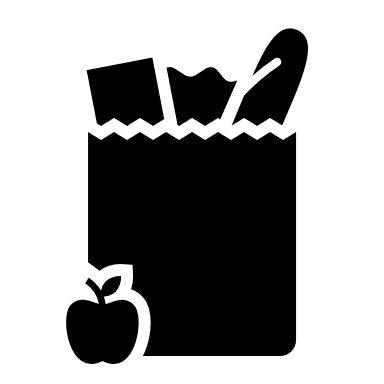 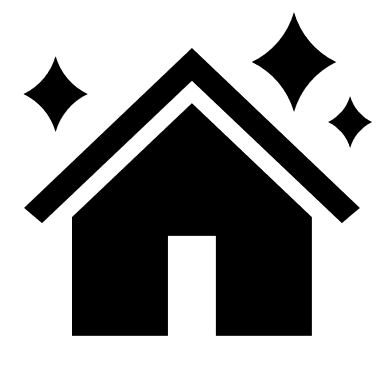 Re-mortgage to fixed rate
Reducing energy spend e.g. turning off, house repairs, oil syndicates etc.
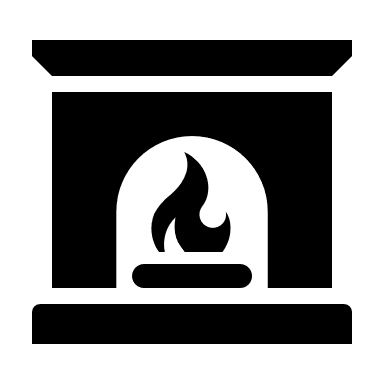 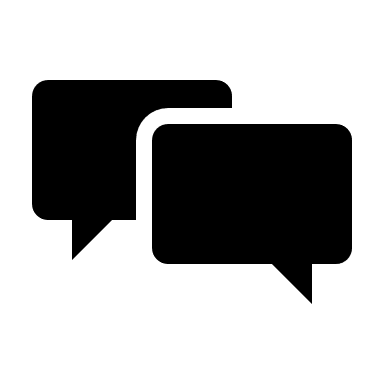 Haggle e.g. internet, TV & discount apps
Reducing entertainment & lifestyle spend e.g. TV, film subscriptions, eating out, cinema, weightwatchers
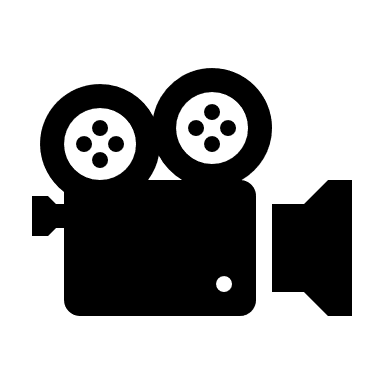 Bill planning, budgeting & regular review of spend
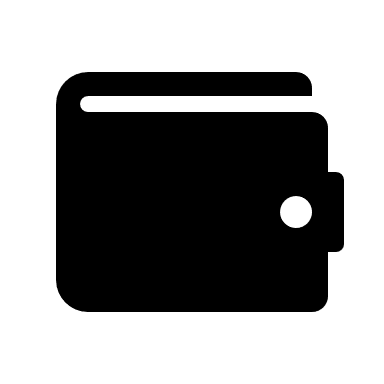 22/02/2023
Produced by Essex County Council Chief Exec’s Office
|   46
The impact on families
People’s financial situations and the strategies that people are using to reduce spend may have a negative impact too.
“We’ve had the heating off, down to 16.5 degrees. We’ve got the littlun, they have asthma, there’s damp on the walls.” 
[Peter, Intercept Interview].
Many are more worried about 2023 more so then the 2022 winter.
22/02/2023
Produced by Essex County Council Chief Exec’s Office
|   47
Lucy makes sure all her main bills are paid first
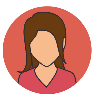 Lucy is a single mother living with her teenage daughter, who has a disability.   They live in a housing association owned house.  She works full time, and receives a maintenance payment for her daughter.
CASE STUDY
Lucy knows it’s important to prioritise and plan how she spends her money during each month, so she keeps a close eye on her income and expenses. When she gets paid, her rent and electric bills come out by direct debit.
“I pay for everything on pay day, so everything comes out and whatever we’ve got left, we know we’ve got.”
The surplus is used for car fuel, food and anything else important.  She would prefer to cut down on food to make sure all her bills are met, and sometimes just eats toast all day to cut costs.  They are not able to have extra treats anymore and are no longer going to the cinema or buying from the coffee shop. 
She is struggling to pay her council tax resulting in a missed payment, and has had to pay double the following month.
“I worry enough about money.  I don’t need to be worrying about paying for my rent or electric. Everything goes out on direct debit, so I know where I am. If we need to cut back on food, then we have to cut back on food… Food can be difficult at the end of the month, but I just have to be really good at budgeting.”
Meal planning board
Reducing food spend & waste
The research participants reported:
Reducing food spend
Using bigger cheaper supermarkets, where perishables last longer e.g. vegetables (tends not to be the cheapest supermarkets). 
Cutting back on food (not for kids), food quality & takeaways
Meal planning
Batch cooking 
Reducing cooking spend
Boiling the kettle once and filling thermos flasks for the day 
Slow cooking or air frying rather than the oven 
Less food waste
Freezing food
Using leftovers for lunch (less expense to buying lunch too)
Not buying buy 1 get 1 free; just what is planned
22/02/2023
Produced by Essex County Council Chief Exec’s Office
Meal planner board
|   49
Produced by Essex County Council Chief Exec’s Office
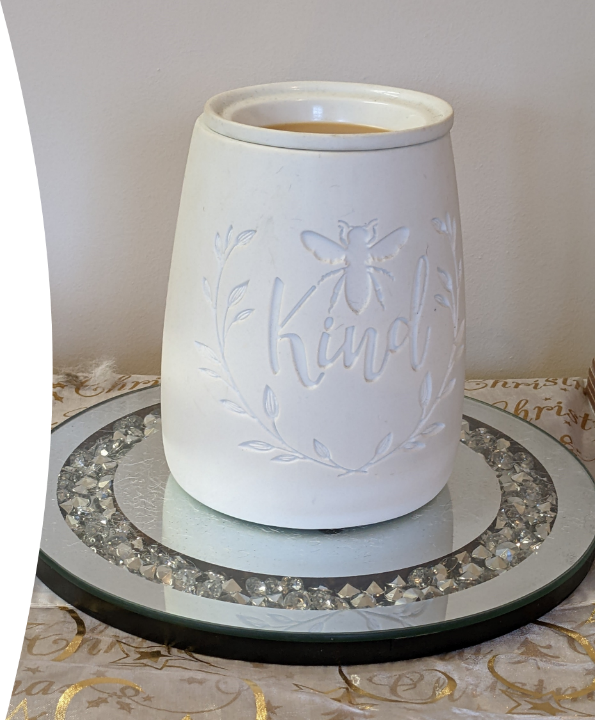 Emma reorganised and now meal plans
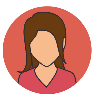 Emma lives with her adult son, who has a disability, in a future 
proof bungalow belonging to a housing association.
CASE STUDY
Emma plans meals for the week, budgeting and buying what is needed for the week and nothing extra.  She cooks at her parents house who lives nearby and they eat together.  She’s stopped getting takeaways and is now taking leftover food for lunch rather than buying.  She’s getting milk and other foods that last longer. 
She has noticed a big drop in her food spend and waste.
“We write down what meals we’re having that week and only buy what’s needed for that week for those meals. We noticed a dramatic drop in the food bill” 
Emma thinks buy 1 get 1 free discounts cause greater spend.
“When people go shopping, buy 2 get 1 free, people will buy that but, do you really need it?  So you’re spending extra but you don’t need it right now so you’re spending more because its telling you, you are getting that one free.”
Saving electricity by not turning on the scent diffuser.
Reducing fuel spend
The research participants reported:
They are reducing fuel spend by:
Planning journeys to lower mileage such as doing two jobs or activities during the same journey or picking up cheaper fuel on the way to somewhere.
Some look to jobs with company cars to reduce expenses
Some have fuel effective motorbikes as a second vehicle
Some are having food delivered from supermarkets
Some are going out less, reducing the fuel expense to get there.
Emma’s son uses the car and fills it up in Southend as the petrol is cheaper there. 
[Emma, Ethnographic Interview]
22/02/2023
Produced by Essex County Council Chief Exec’s Office
|   51
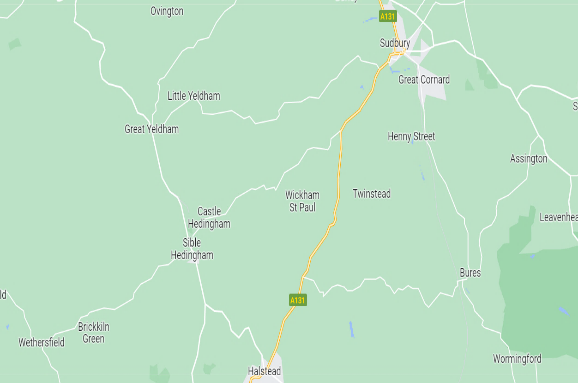 Travelling to Suffolk to spend
Some participants are travelling and spending in Sudbury rather than in Essex for:
Family amenities e.g. swimming pool
Bigger cheaper supermarkets 
Cheaper fuel, usually found at the supermarkets
Work
3 hours free parking (all day free on a Sunday)
“I go to Sudbury because of the free parking”
[Gayle, ethnographic interview]
22/02/2023
Produced by Essex County Council Chief Exec’s Office
|   52
Reducing energy spend
The research participants reported :
Reducing lighting and electric costs
Using solar lights, where possible 
Boiling the kettle in the morning and filling thermos flasks
Turning off lights
Using the washing machine during the day to make best us of solar energy (housing provider benefits from solar)
Not using small appliances e.g. the scent diffuser

Reducing heating costs
Making the home more energy efficient, insulation, gaffer taping draughts
Keeping the heating off as long as possible 
Wearing more clothing, using blankets 
Oil syndicates
Buying Oodies in the summer sale for the kids to use in winter instead of keeping the heating on.
Produced by Essex County Council Chief Exec’s Office
Andrew is tenacious in seeking discounts & deals
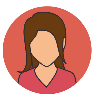 Andrew lives on his own in a house he once owned with his wife.  He’s environmentally conscious, one of the reasons why he’s made his home energy efficient.
CASE STUDY
Andrew has made his house energy efficient, insulated, and warm and, took advantage of grants and early deals to improve his home.  He’s done DIY, following a guide.  It took some time to resolve the weaknesses one at a time.
"It's down to skills, education, and common sense”. 
He’s put in solar panels, softened the water, and gets a quarterly bit of money back.  
The solar panels were badly fitted causing damage to the roof but he pursued compensation for the panels and the repairs.  During this time he borrowed from family to make ends meet but, kept going with his claim.
The decisions he’s made with the house has helped to maintain his lifestyle now even though he’s finding it more difficult.  He’s pleased with the choices he’s made. 
“The decisions I’ve made in the past, more often than not, I’m patting myself on the back. I’m sensible I think”.  But it takes time to get the rewards “this is a forever home, you're going to be in for at least 15 years. It's really an investment. It takes time for it to pay off itself.” 
Andrew uses yellow labels goods and discount apps.  He doesn’t buy anything without finding a cheaper way.
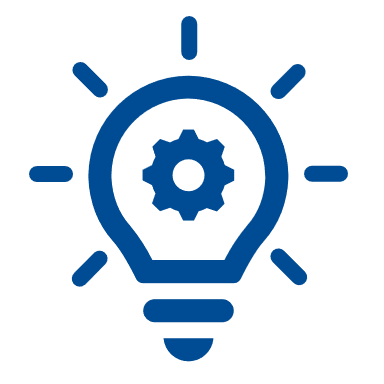 Andrew learnt from the Homeserve energy guide.  He found it is easy to follow to help make homes more energy efficient.
Potential decline in housing, health and wellbeing
Some strategies people are using could be impacting their health and wellbeing this includes:
Turning off the heating is creating cold and damp conditions, with risk to those with health conditions
Not able to keep up with housing repairs (this may be the private landlord or housing association’s responsibility)
Stopping weight loss/Weightwatchers subscriptions have led to weight increases 
Lower quality foods
Less entertainment- pets,  fun etc
Reduced financial resilience and greater worry
“We’ve had the heating off, down to 16.5 degrees. We’ve got the littlun, they have asthma, there’s damp on the walls.” 
[Peter, Intercept Interview]
Using savings to bridge costs is reducing resilience
The research participants reported:
“Used to save money for DIY, not anymore, we’re going through our savings, we only have £100, when it’s gone the flexibility is gone” 
[Peter, intercept interview]
Not all participants had savings, even before the recent COL crisis
Some have used them on large purchases some time ago e.g. fix bathroom, shower for mum
Others have small savings but are earmarked for essentials e.g. oil payments
Many have gone through their savings to cover their day-to-day expenses and increase in living costs.
Households are less resilient to further unanticipated costs.
Debbie’s cost of living payment was used to buy an air fryer and slow cooker, the next is going towards her oil payment in the summer
The coming year holds more concern for our participants
Some families feel there is little more they can do to reduce spend further.  
Selling up and moving to a smaller house for home-owners was reported as an idea but for other tenancies this wouldn’t be possible.
Skipping bills, not replacing pets, reducing TV subscriptions was also suggested but likely to be smaller cost savings.
The research participants reported:
Have concerns about what will happen in 2023 more so than their current position.  
Do not quite meet eligible criteria for support
Do not have a buffer left as savings are depleted 
Resilience is low to new or unanticipated costs 
Bills in the future may go un-paid.
22/02/2023
Produced by Essex County Council Chief Exec’s Office
|   57
Produced by Essex County Council Chief Exec’s Office
What does this mean for our approach to levelling-up in rural areas?
In summary:
A focus on what’s not in peoples control.
Look for ways to reduce essential travel or make it cheaper, reliable, and available.
Ensure communications and interventions do not focus on elements people are already doing (quick wins) but how to enable longer-term behaviours that are practical, cheap and quick.
Utilise the best engagement routes for information and practical advise for accessing grants, how to guides.
Working closely with local communities to build and distribute the assets that are required to secure longer-term resilience and inclusion, in a way that is not stigmatising.
Test projects using our case studies and examples e.g. what is this project going to do to help Debbie,  Lucy etc
22/02/2023
Produced by Essex County Council Chief Exec’s Office
|   58
Opportunities to improve support
Ideas from our participants
What won’t work: posters in the doctors, leaflets drops, travel to towns for support
Ideas and opportunities
Awareness
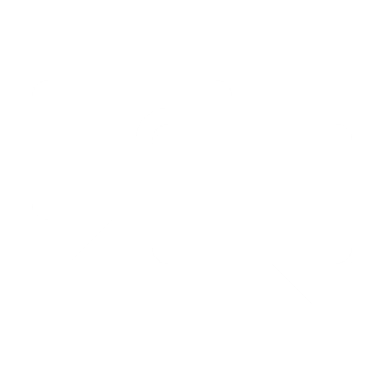 Outreach
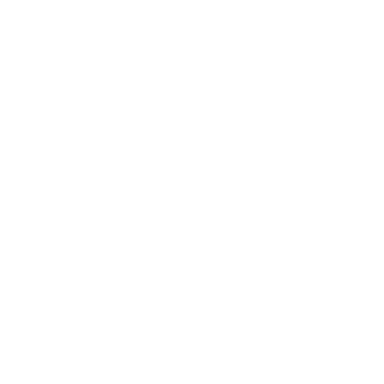 Distribution 
of assets
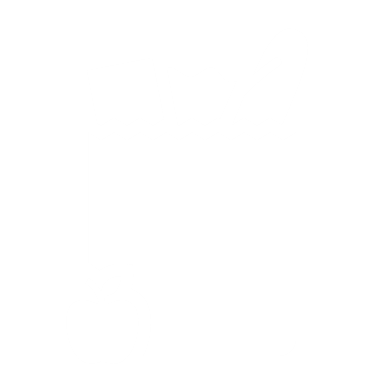 Skills
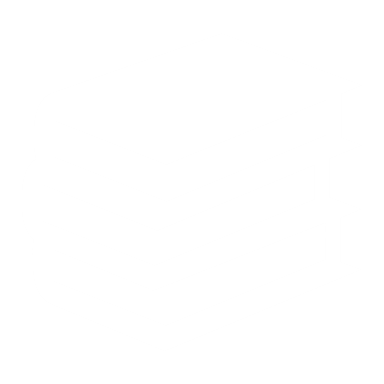 Putting knowledge into low /no cost practice
Utilising best routes
Making it easy, visible & practical
Not consistent across villages. Some would find the following valuable
Budgeting courses
DIY / Homeserve guide
Use of apps (Energy support & advise uk)
Parish magazine or newsletter (not in every village & cost)
Community watch
Local Facebook groups
Local groups e.g. babies and toddler groups
Shops or supermarkets e.g. local hardware shop
Library (not open often)
Religious buildings (not open often)
Bus shelters
School PTA
Financial advice / CAB at the library or once a week at village- appointment setting
A table in the high street
Weekly local events
Social media - local selling or village groups
Council cold calling with money saving tips & leaflet drop
Shared community resources e.g. leaf blowers, steam cleaners
Community pantries / larders, warm spaces
Inclusive events e.g. something for every age
Mini bus / volunteer drivers
Small shop for essentials / (mobile) library
Larger GP surgery
Increasing capability & resilience
Increasing support, inclusion & resilience
Best ways to engage people
22/02/2023
Produced by Essex County Council Chief Exec’s Office
|   60
Appendix 1About the research
What we did and who we researched with
About the research
The research, was conducted in Partnership with Braintree District Council.  There was a tiered approach to the research, delivered through Oct-Dec 22 including:
An online screener responses (190) to recruit residents, who meet the criteria, for the more in-depth research. This has been widely publicised through stakeholder groups, social media and poster campaign.
 5 x community run events arranged through stakeholders and insight gathering e.g. rhyme times, toddler groups, Wellness café, Manna’s Ark encouraging sign-up
3 x face-to-face Intercept interviews approx. 50 mins
8 x  ethnographic, phone & online interviews of 1.5-2 hours
Partners and stakeholders helped to promote our emails and encourage sign-up to the screener survey through sharing on social media.
We selected people from the screener survey experiencing financial difficulty and, those with additional vulnerabilities e.g. caring responsibilities, disability, children with a disability.
All are working age 
10 are working (part-time / full-time)
10 have children - range of ages; babies / toddlers, primary, secondary school, college age & young adults living at home
2 with long-term conditions or disability
1 adult carer and 4 parents of children with LT conditions or disabilities (3 <18 yrs.,2 18-21 yrs.)
2 Have moved to rural Braintree since Summer 22
This full report explores a full range of themes in detail from all the interviews and, includes screener survey results.  A presentation pack is also available along side this full report.
Appendix 2Screener survey results
Findings from survey respondents who are finding it very difficult, quite difficult and just about getting by
Overview
In September 2022, Essex County Council, in partnership with Braintree District Council, set up a survey to explore the experiences of working age people with financial pressures in rural Braintree and recruit people to take part in either an online interview or home-visit for ethnographic research. The survey was published publicly via email and social media and through community stakeholder groups and closed in November 2022.ECC received 192 responses, from people who are having long term or more recent struggles and feeling the financial pressure.  These responses contributed towards us better understanding what the challenges people are facing and gather ideas for improving standards of living.  So, we can help improve the council's response to the area and build better local support. The respondents told us their financial situation and were categorised into one of the following; 
I am finding it very difficult
I am finding it quite difficult
I am just about getting by
I am doing alright
I am living comfortably
This piece of work was focused on exploring the experiences of working age people, therefore ECC looked at the 65+ age group separately.This mini report showcases a breakdown of respondents and what ECC learnt from the survey respondents who are having financial difficulties, those who fell into either the finding it very and quite difficult and just about getting by categories, and not those that are doing alright or living comfortably.
Respondents characteristics
* I am not working (i.e. maternity/paternity leave, retired, looking after children, long-term sick or disabled, temporary sick / injured)
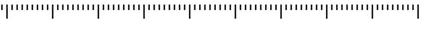 Financially finding it very difficult 
Most respondents in this group stated this was due to a low income but an increase in expenses
Very difficult
The challenge is the “lack of reliable buses to get to work” and the impact this has. 
 “I’m always late for work and can't do [extra] shifts as buses don't run later than 9pm”
6 responses
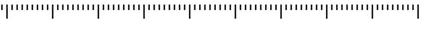 Financially finding it quite difficult 
Most respondents in this group stated this was due to a fixed income and rising costs
Quite difficult
“Being able to afford things without worrying if we can afford the basics of life”
“Go out far less due to cost of diesel, so feeling isolated”
20 responses
Financially I am just getting byMost respondents in this group stated this was due to the rising cost of living; rent/mortgage, transport, oil, fuel and food.
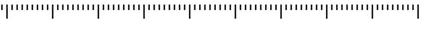 Just getting by
“No more houses built until you have the facilities for the residents. A hospital in the district with good, reliable transport links.”
“I cannot work full time as I have no choice but to pick my daughter up from school because of the very poor bus service. My daughter wants a part time job but there is nothing, and poor bus service means she can’t accept a job outside of our village”
65 responses
Over 65+ told us
Half of the 65+ year old respondents told us they are still working and that they are financially finding it quite difficult, or I am just about getting by.
“Transport, relying on buses, once an hour, limited routes, and they stop running early evening and there’s no Sunday service. Taxis don’t have a set fare from villages into town so taxis are always a last resort.”“We are on the borders and sometimes not recognized as being part of Braintree, or services are too far away”
Summary
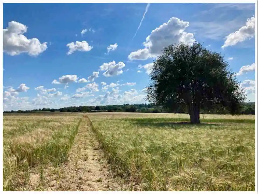 People who live in rural Braintree told us the main reason for financial difficulties is because of a fixed or low income and rising costs (fuel, gas, electricity, mortgage, food etc.)
“I can only afford the necessities”
The best thing about living in rural Braintree is the nature, open and green spaces, making it a beautiful and peaceful (quiet).  
Many respondents felt this was being ruined by all the new housing being built, and were very concerned on more people moving in.  Particularly, as their local healthcare services are already very busy and it is difficult to get an appointment.
The challenges of living in Rural Braintree included:
Public transport – bus services
Accessing services – there is no local well stocked and affordable food shops, healthcare (doctors and dentist)
Lastly, ideas people shared on how things could be improved included:
Improving the public transport with more reliable bus services and transport links
Not building anymore new houses (ruining the countryside and green spaces)
Having affordable village shops 
Improving access to local healthcare services – doctors, dentist, police, hospital services. As well as, child care (nurseries), primary/secondary schools, and post office. (ideas included: amenities coming to the village e.g. mobile doctor, mobile banking (like in Scotland), mobile library)
This information is issued by:
Essex County CouncilResearch & Citizen InsightContact us:research@essex.gov.uk
Sign up to Keep Me Posted email updates:
Essex.gov.uk/keepmeposted
     Essex_CC
     Facebook.com/essexcountycouncil
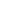 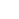 The information contained in this document can be translated, and/or made available in alternative formats, on request.